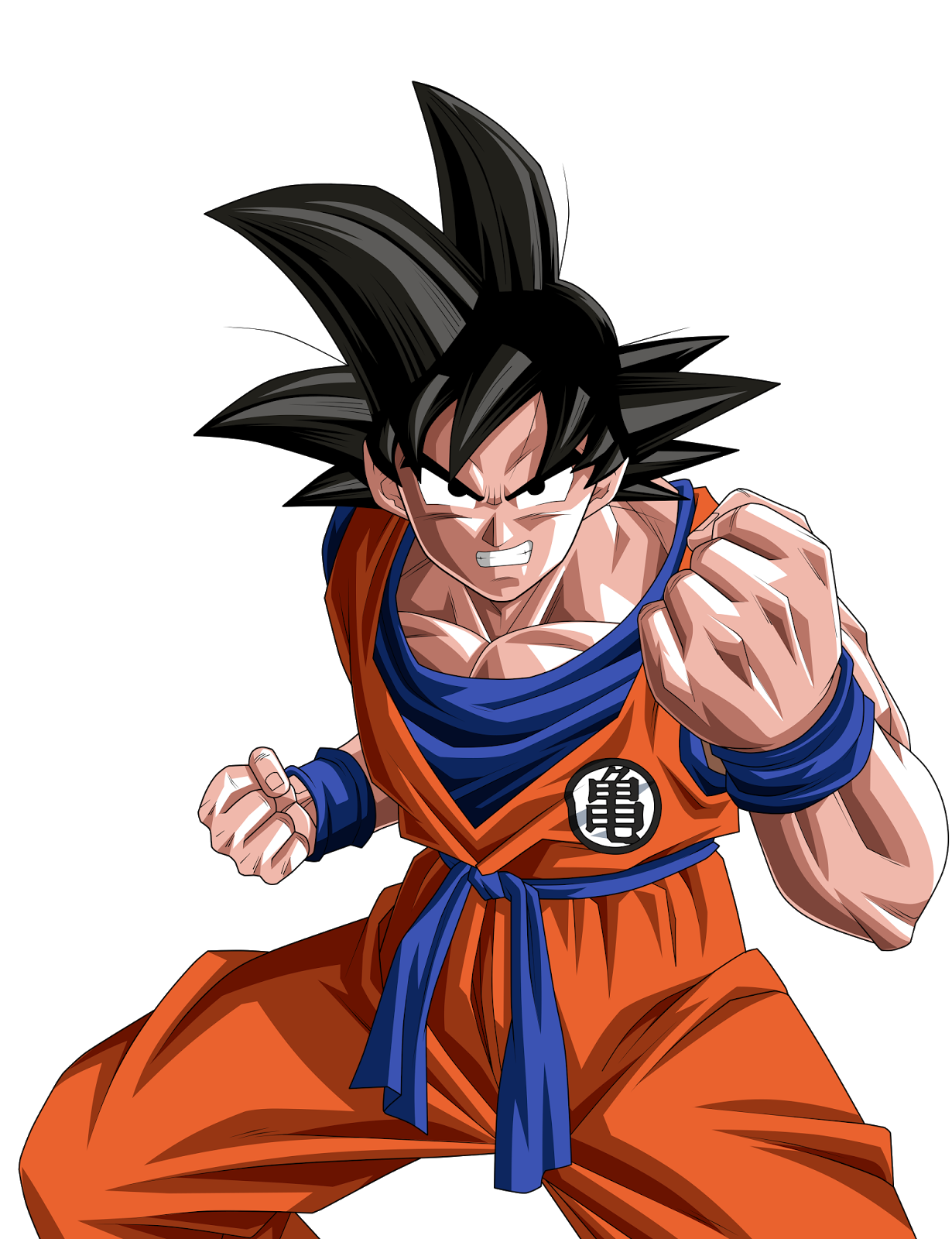 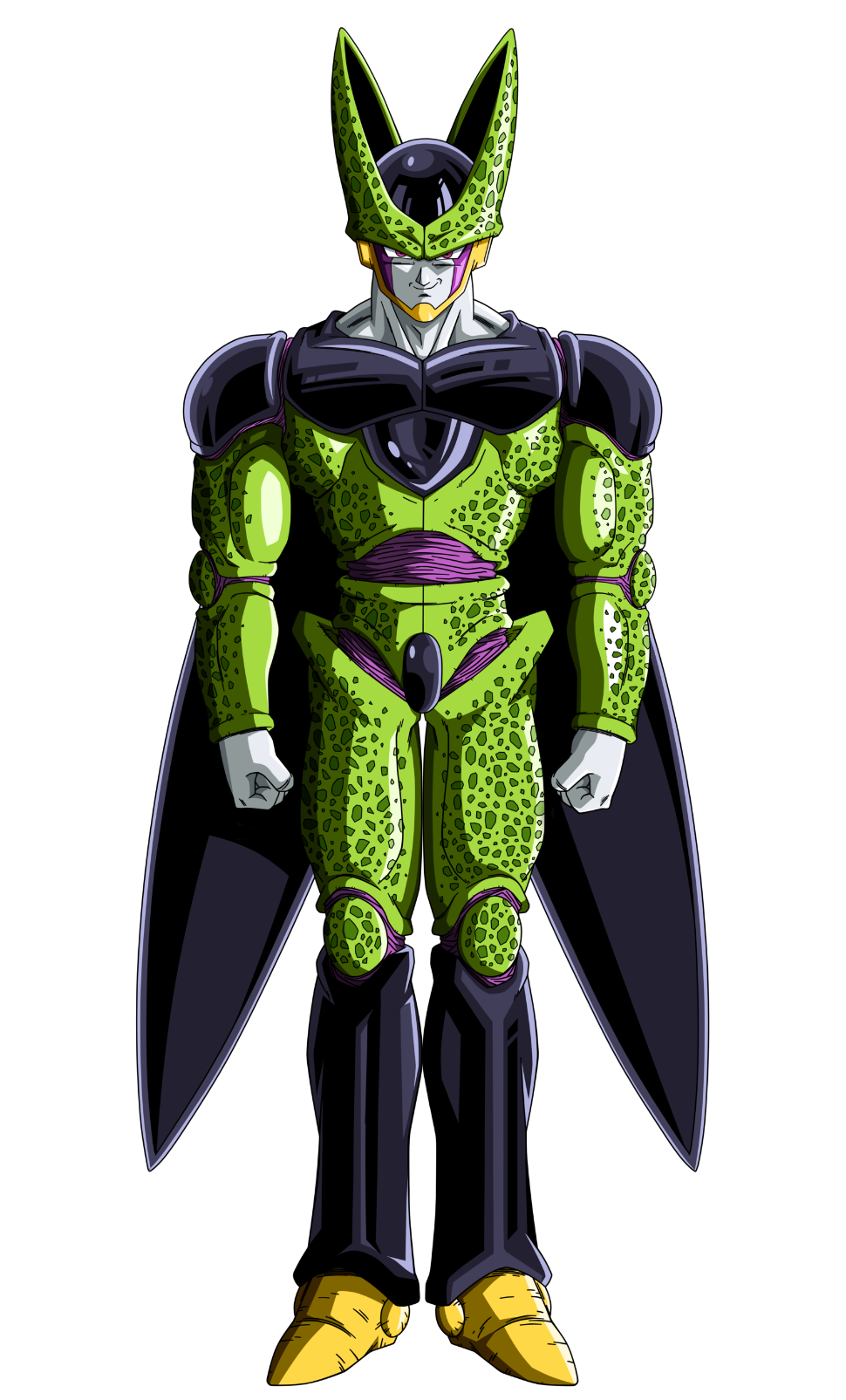 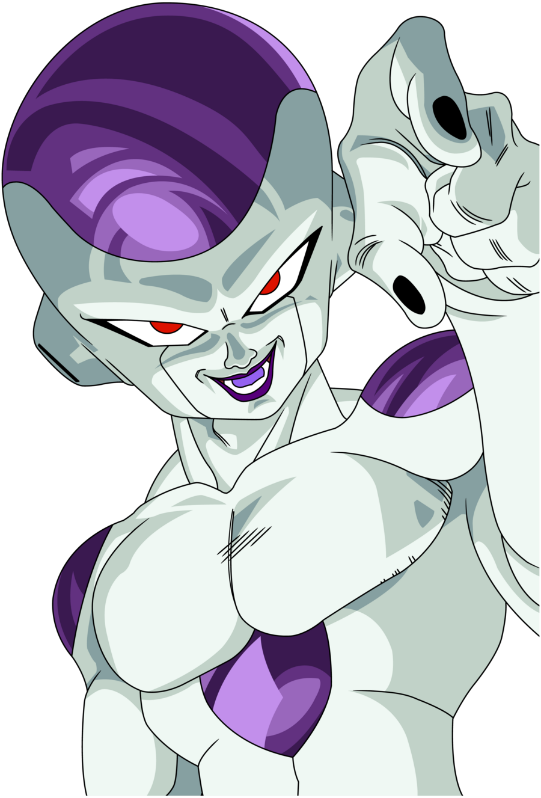 3
happy
birthday
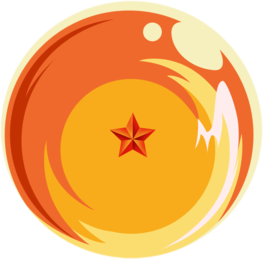 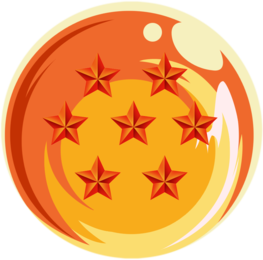 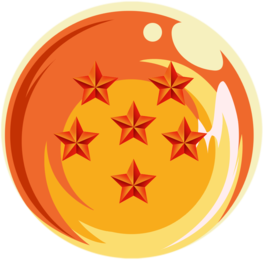 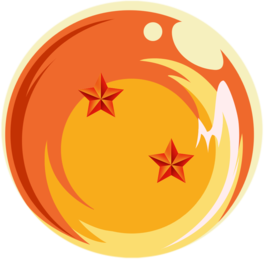 don
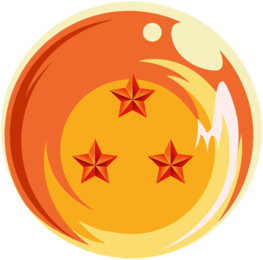 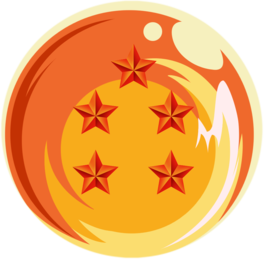 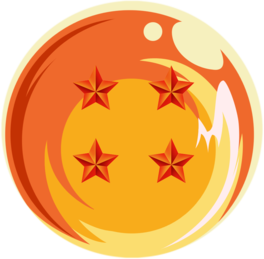 bran
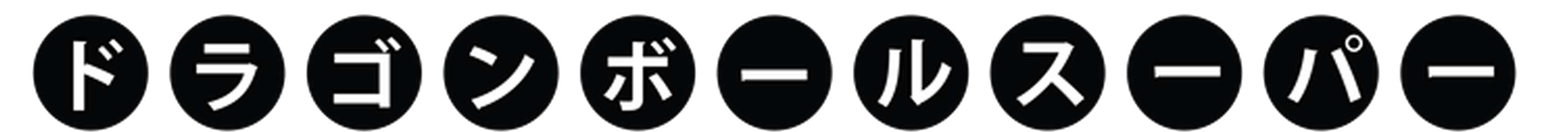